Мастер – класс «Рефлексия как этап современного урока в начальной школе в условиях реализации ФГОС
Учитель начальных классов 
МКОУ СОШ № 10 г. Бирюсинска
Тихенко Татьяна Александровна
2022 г.
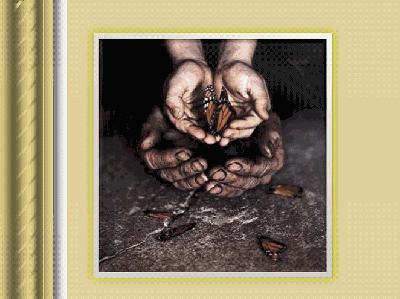 2
Ребёнок должен чувствовать себя:
ЛЮБИМЫМ


УСПЕШНЫМ


НУЖНЫМ
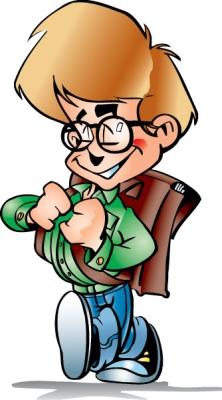 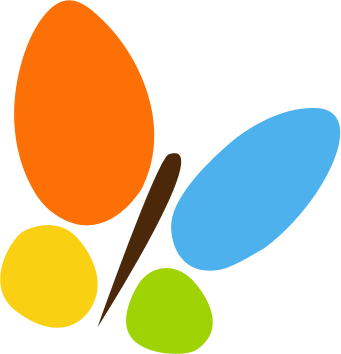 Главная заповедь учителя – заметить даже самое маленькое продвижение ученика вперёд и поддержать его успех.
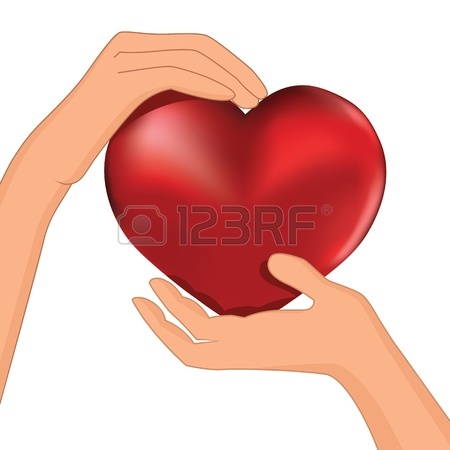 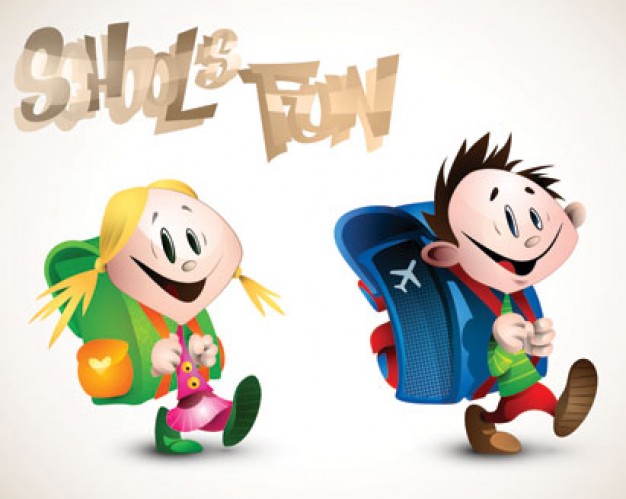 4
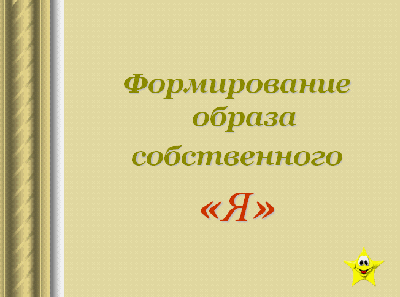 5
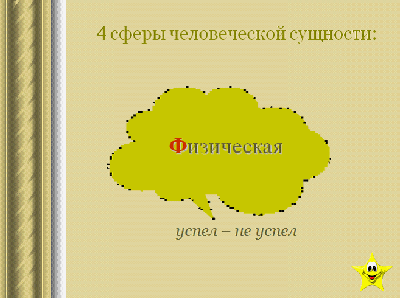 6
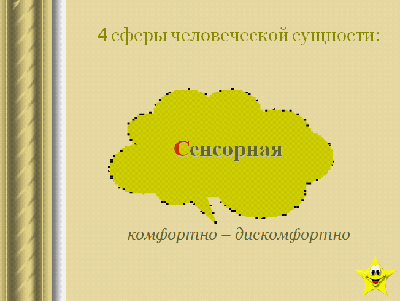 7
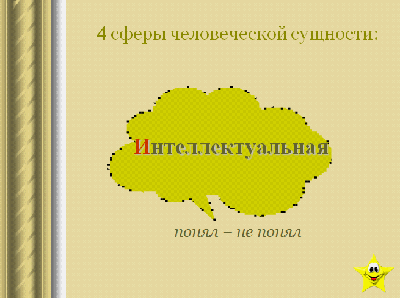 8
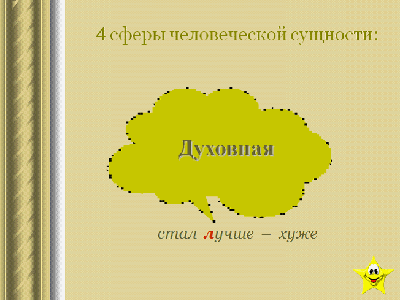 9
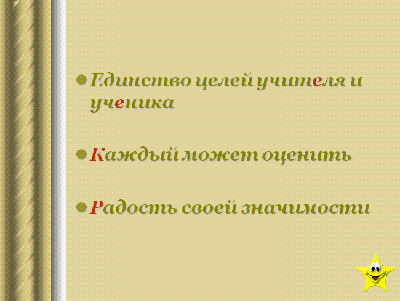 10
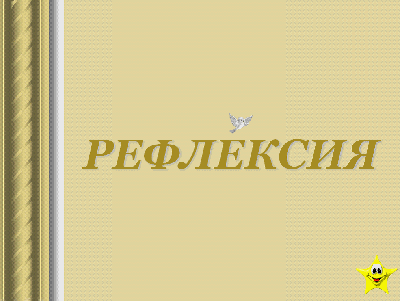 Рефлексия
11
Рефлексия как этап современного урока в начальных классах в условиях реализации ФГОС
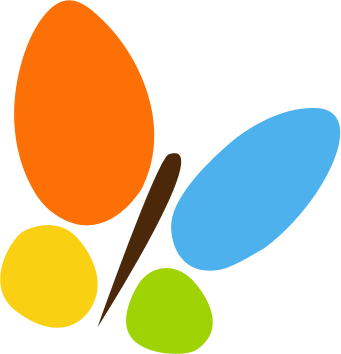 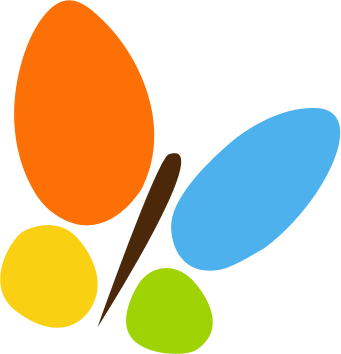 Таблица-фиксация знаний 
по данной теме
13
Что такое рефлексия?
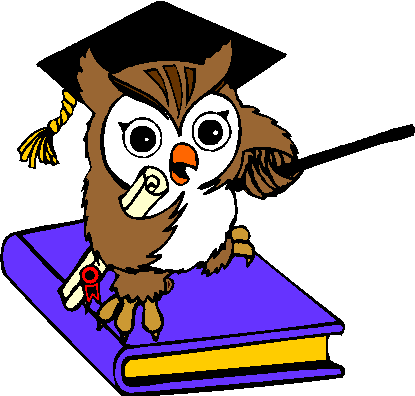 Слово рефлексия происходит от латинского reflexio – обращение назад. 
   Словарь иностранных слов определяет рефлексию как размышление о своем внутреннем состоянии, самопознание. 
   Толковый словарь русского языка трактует рефлексию как самоанализ.
   В современной педагогике под рефлексией понимают самоанализ деятельности и её  результатов.
Основные функции рефлексии
Рефлексия позволяет приучить ученика к самоконтролю, самооценке, саморегули-рованию и формированию привычки к осмыслению событий, проблем, жизни.

 Рефлексия способствует развитию у уча-щихся критического мышления, осознан-ного отношения к своей деятельности.

Рефлексия направлена на осознание пройденного пути, на сбор в общую копил-ку замеченного и обдуманного, понятого каждым. Её цель не просто уйти с урока с зафиксированным результатом, а выстроить смысловую цепочку, сравнить способы и методы, применяемые другими со своими.
Исходя из функций рефлексии предлагается следующая классификация:
рефлексия настроения и эмоционального состояния; 
рефлексия деятельности; 
рефлексия содержания учебного материала.
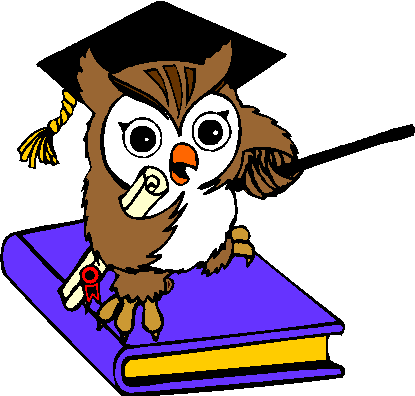 Рефлексия настроения и эмоционального состоянияпроводится в начале урока и в конце деятельности
- Смайлики                      - Гномики  
- Солнышко и тучка
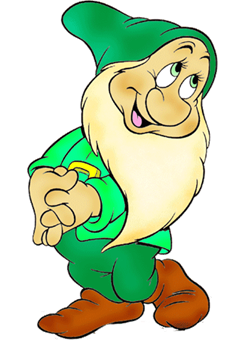 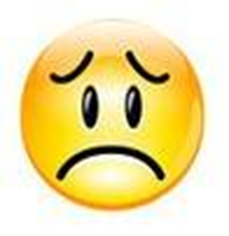 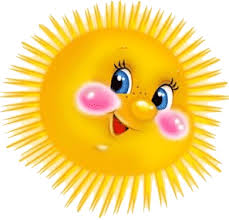 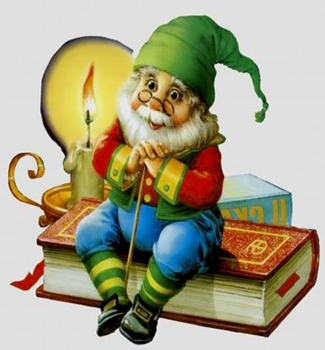 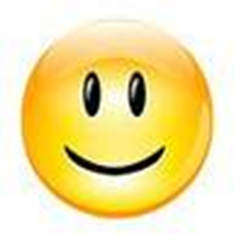 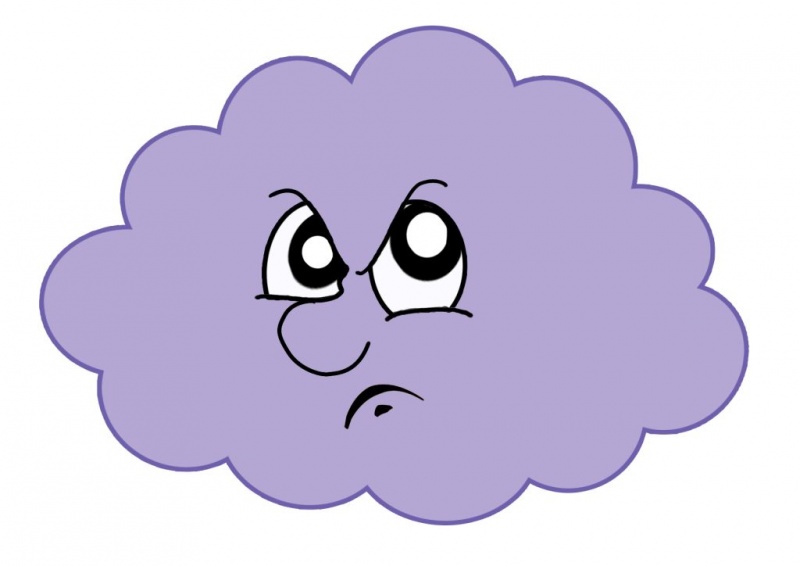 Приемы рефлексии содержания учебного материала
Своей работой на уроке я...
доволен
не совсем доволен
я не доволен, потому что...
18
Сегодня на уроке я...
научился  …
было интересно  …
было трудно …
мои ощущения   …
больше всего понравилось...
19
Плюс, минус, интересно
СИНКВЕЙН - это стихотворение из 5 строк, которое строится по правилам:
1 строка – тема или предмет (одно существи-тельное): 
2 строка – описание предмета (два прилага-тельных): 
3 строка – описание действия (три глагола):
4 строка – фраза, выражающая отношение к предмету:
5 строка – синоним, обобщающий или расширяющий  смысл темы или предмета (одно слово)
синквейн к русской народной сказке «Петушок и бобовое зёрнышко»
Курочка
Добрая, заботливая
Просит, жалеет, спасает 
Благодаря ей петушок остается жив
Хозяйка
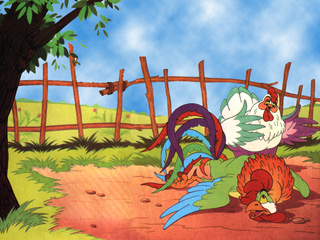 Таблица-фиксация знания и незнания о каком-либо понятии
Рефлексия деятельности 
                
            дает  возможность осмысления                      способов и приемов работы с учебным материалом, поиска наиболее рациональ-ных. Этот вид рефлексии приемлем на этапе проверки домашнего задания,
защите проектных работ. Применение этого вида рефлексии в конце урока дает возможность оценить активность каждого на разных этапах урока, используя, например, прием «лестницы  успеха».
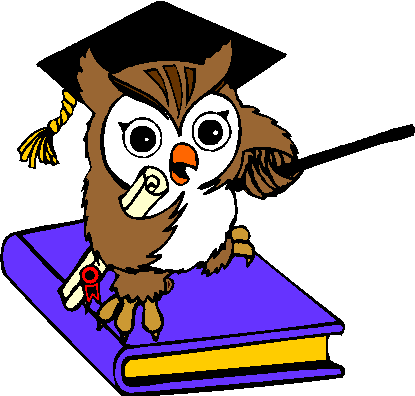 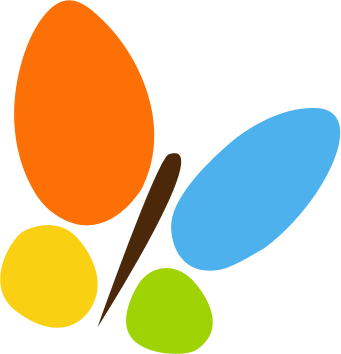 Рефлексия деятельности
«Лесенка успеха» – нижняя ступенька – у меня ничего не получилось;  средняя ступенька– у меня были проблемы; верхняя ступенька– мне всё удалось.
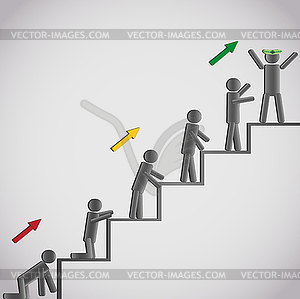 25
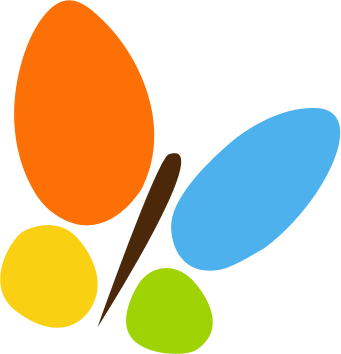 Рефлексия деятельности
«Дерево успеха» – зелёный лист – нет ошибок, жёлтый лист – 1 ошибка, красный лист – 2-3 ошибки.
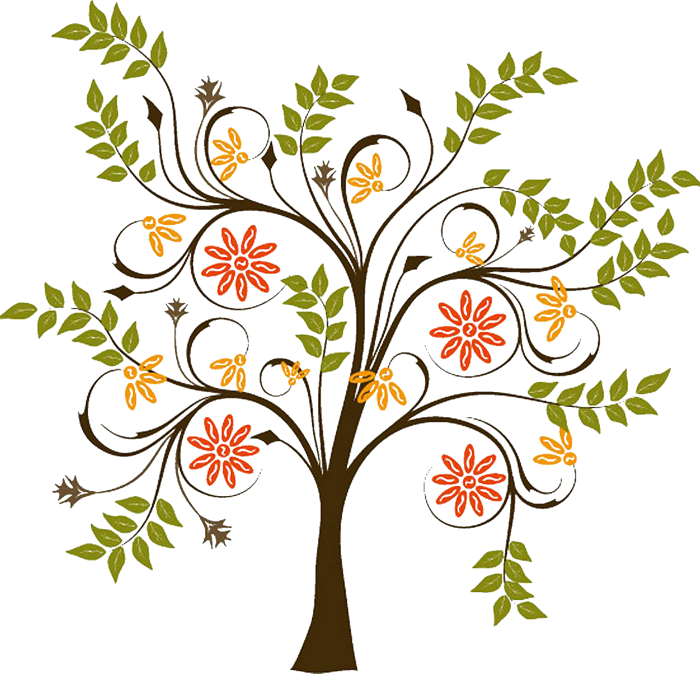 26
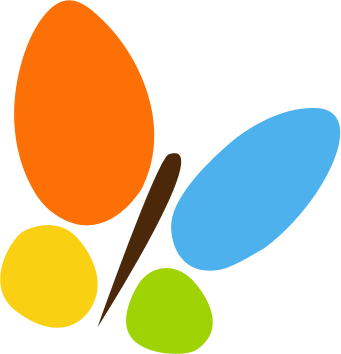 Рефлексия деятельности
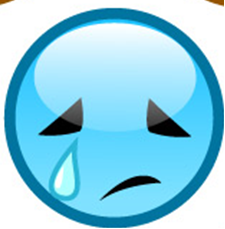 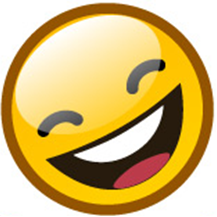 «Поезд»
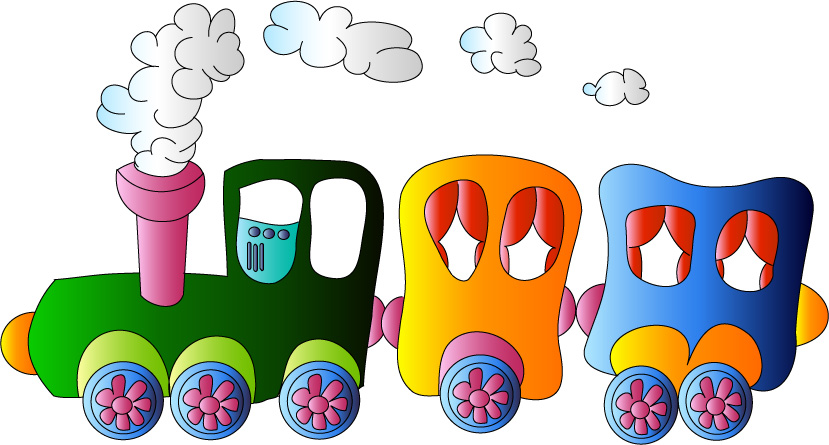 27
Процесс рефлексии должен быть 
   многогранным. Оценка деятельности должна проводиться не только самой личностью, но и окружающими людьми. Таким образом, рефлексия на уроке – это совместная деятельность учащихся и учителя, позволяющая совершенствовать учебный процесс, ориентируясь на личность каждого ученика.
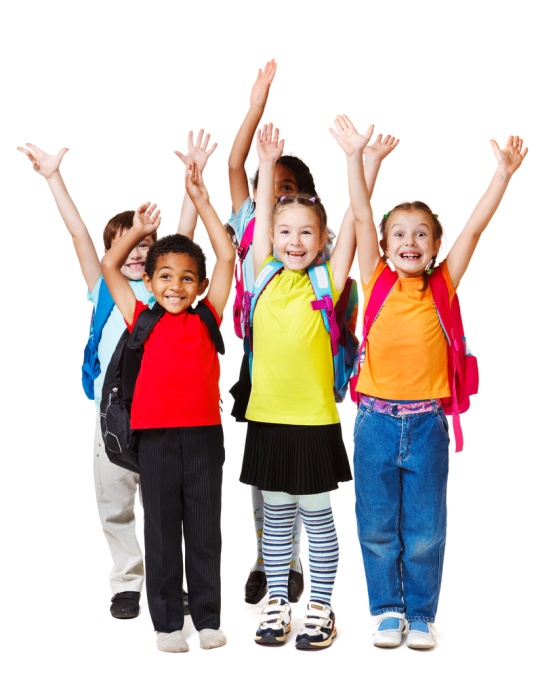 Спасибо за внимание!